Program ochrony powietrza dla strefy miasta Zielona Góra
Spotkanie konsultacyjne
Wojciech Wahlig
Program ochrony powietrza dla miasta Zielona Góra
Program ochrony powietrza dla miasta Zielona Góra
Program ochrony powietrza dla miasta Zielona Góra
Program ochrony powietrza dla miasta Zielona Góra
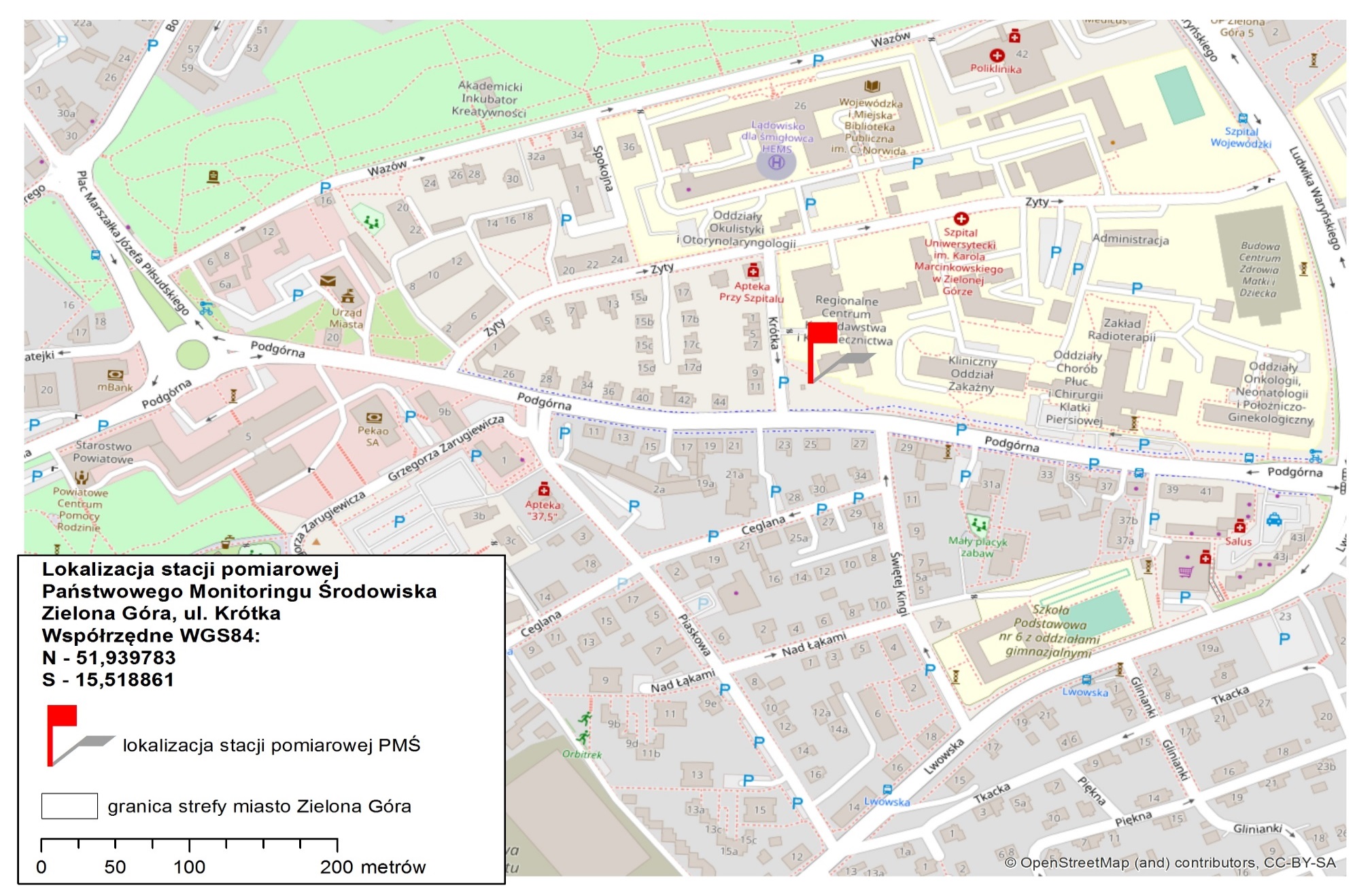 Program ochrony powietrza dla miasta Zielona Góra
Program ochrony powietrza dla miasta Zielona Góra
Bilans emisji benzo(a)pirenu
Program ochrony powietrza dla miasta Zielona Góra
Program ochrony powietrza dla miasta Zielona Góra
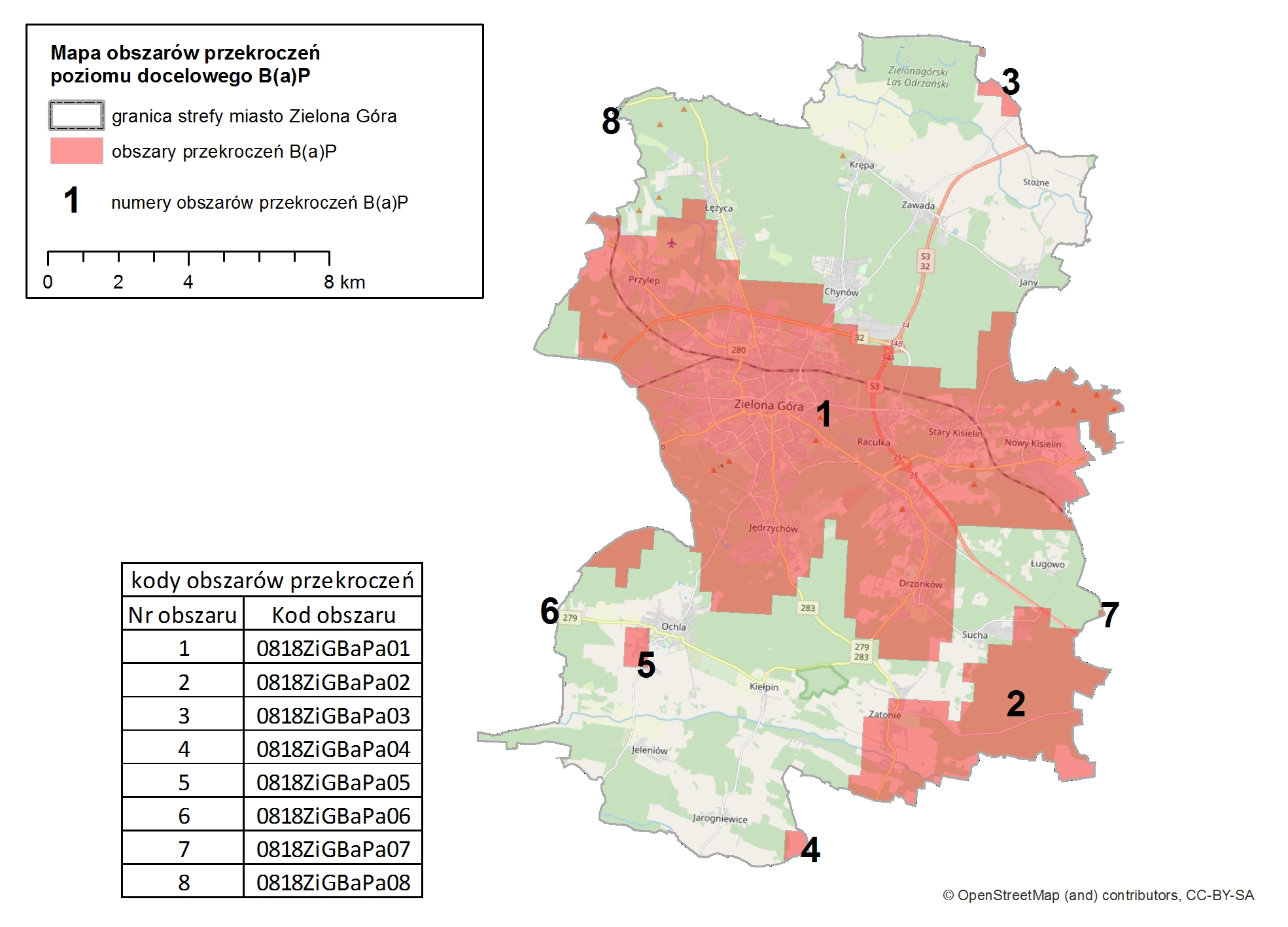 Program ochrony powietrza dla miasta Zielona Góra
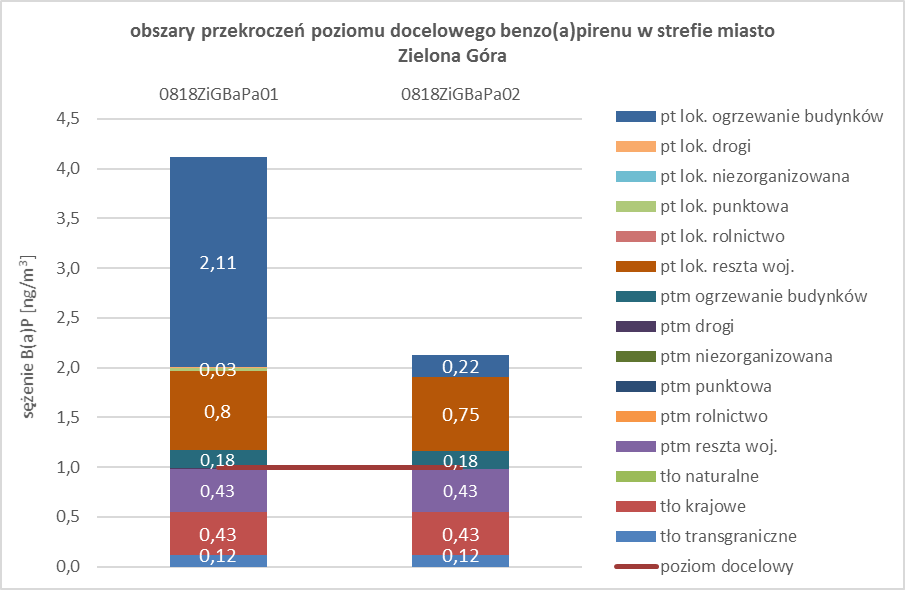 Program ochrony powietrza dla miasta Zielona Góra
Program ochrony powietrza dla miasta Zielona Góra
Program ochrony powietrza dla miasta Zielona Góra
Program ochrony powietrza dla miasta Zielona Góra
Koszty realizacji działań i harmonogram
Program ochrony powietrza dla miasta Zielona Góra
Plan działań krótkoterminowych dla miasta Zielona Góra
Plan działań krótkoterminowych dla miasta Zielona Góra
Plan działań krótkoterminowych dla miasta Zielona Góra
Plan działań krótkoterminowych dla miasta Zielona Góra
Program ochrony powietrza dla miasta Zielona Góra
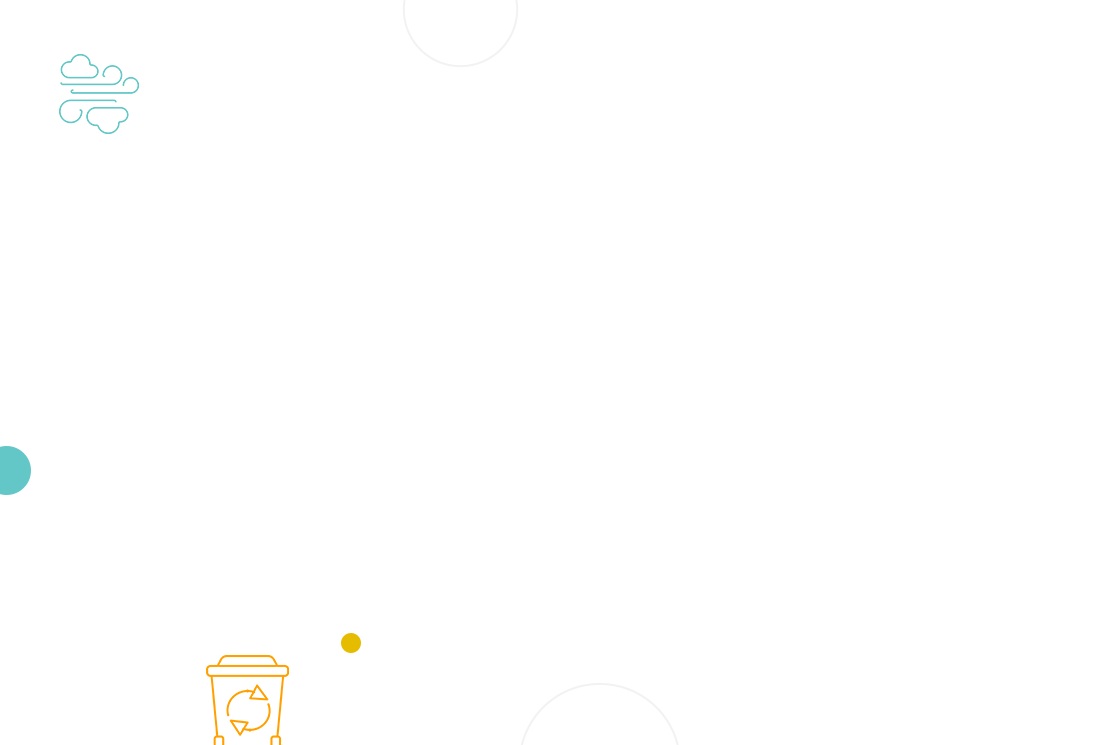 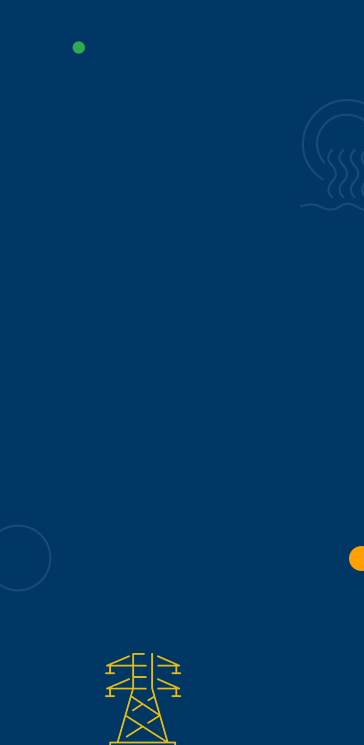 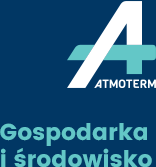 Dziękuję za uwagę
Atmoterm SA
ul. Łangowskiego 4
45-031 Opole
www.atmoterm.pl